Паралельне з’єднання провідників
Мозковий штурм
Що називають електричним струмом?
Які характеристики електричного струму вам відомі?
Що таке  електричне коло? Назвіть його обов'язкові елементи.
 Які  споживачі  електричного струму ви знаєте?
Мозковий штурм
З яким типом з'єднання провідників ви вже знайомі, яка особливість такого з'єднання?

Де використовується послідовного з'єднання провідників?

Які недоліки такого з’єднання?

Чи можна такий недолік використати з користю?
Паралельне з’єднання провідників
Схема з’єднання
Розрахунок сили струму, напруги та опору при паралельному з'єднанні провідників
Використання з’єднання
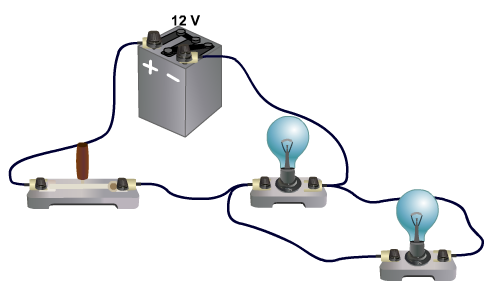 Схема з'єднання
Закони паралельного з’єднання провідників 
- сила струму, що протікає в нерозгалуженій частині кола, рівна сумі сил струмів, що протікають по кожному з провідників
                                   I = I1 + I2
 - напруга на кінцях всіх паралельно з'єднаних провідників не змінюється
                                  U = U1 = U2
- загальний опір двох паралельно з'єднаних провідників знаходиться з формули
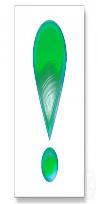 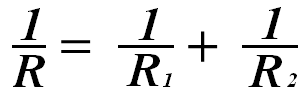 Використання паралельного з’єднання
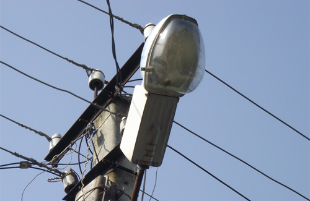 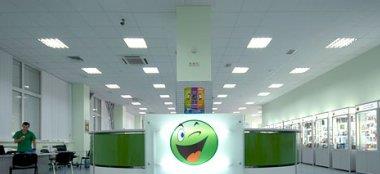 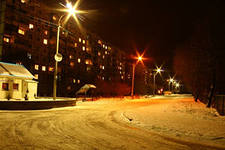 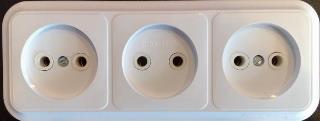 Застосування набутих знань
15.5  Електричні прилади у квартирах підключені до електричної мережі паралельно. Які переваги має саме таке підключення?
15.7. Резистори опорами 180 і 60 Ом з'єднані паралельно. Чому дорівнює їх загальний опір?